S-48 (Columbia Avenue) Corridor Improvement Project
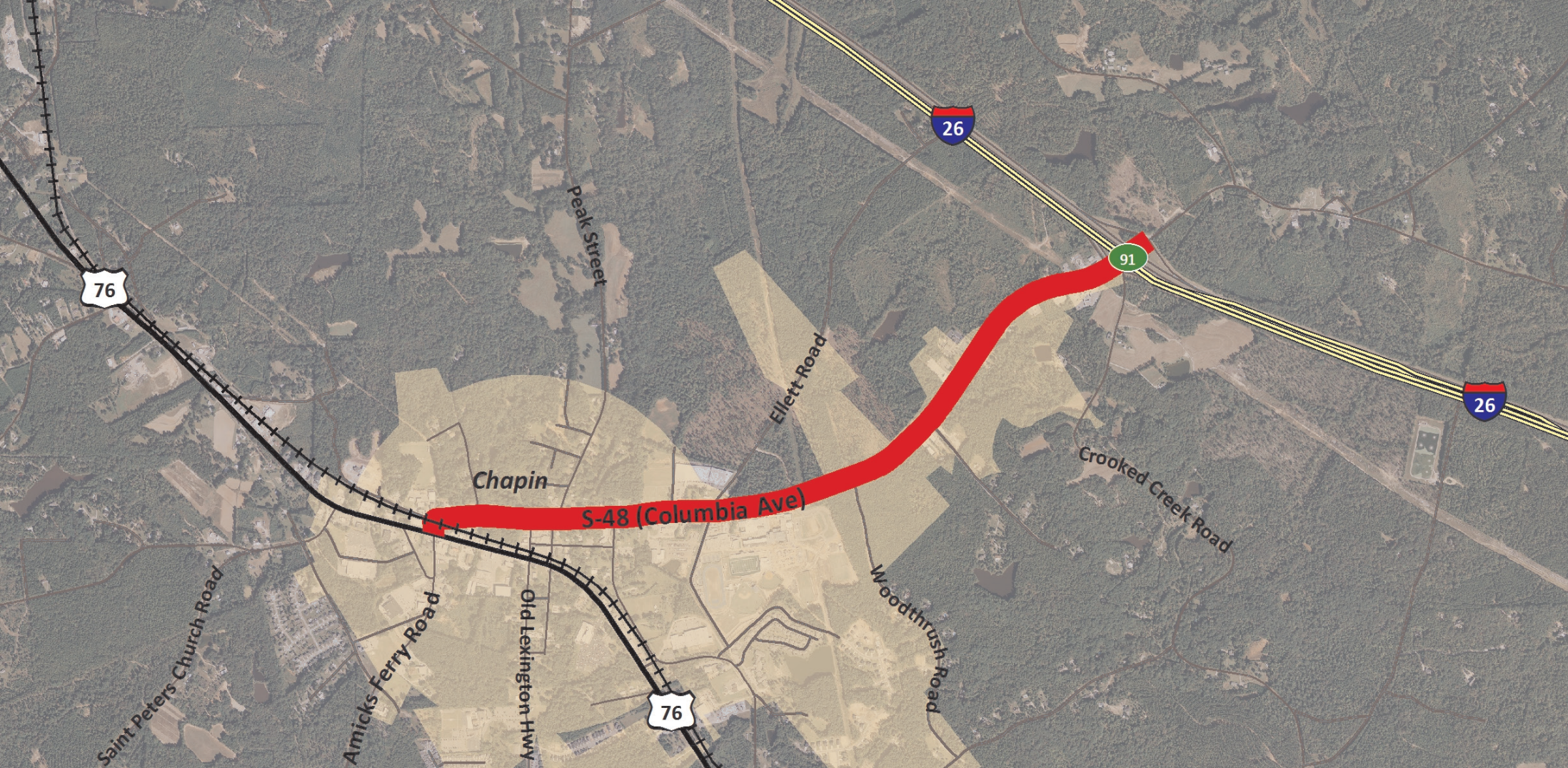 Lexington CountyChapin, South Carolina
Public Hearing Presentation
January 17, 2017
What Is the Purpose of the Project?
2
To improve traffic congestion within the Columbia Avenue Corridor between I-26 and US 76
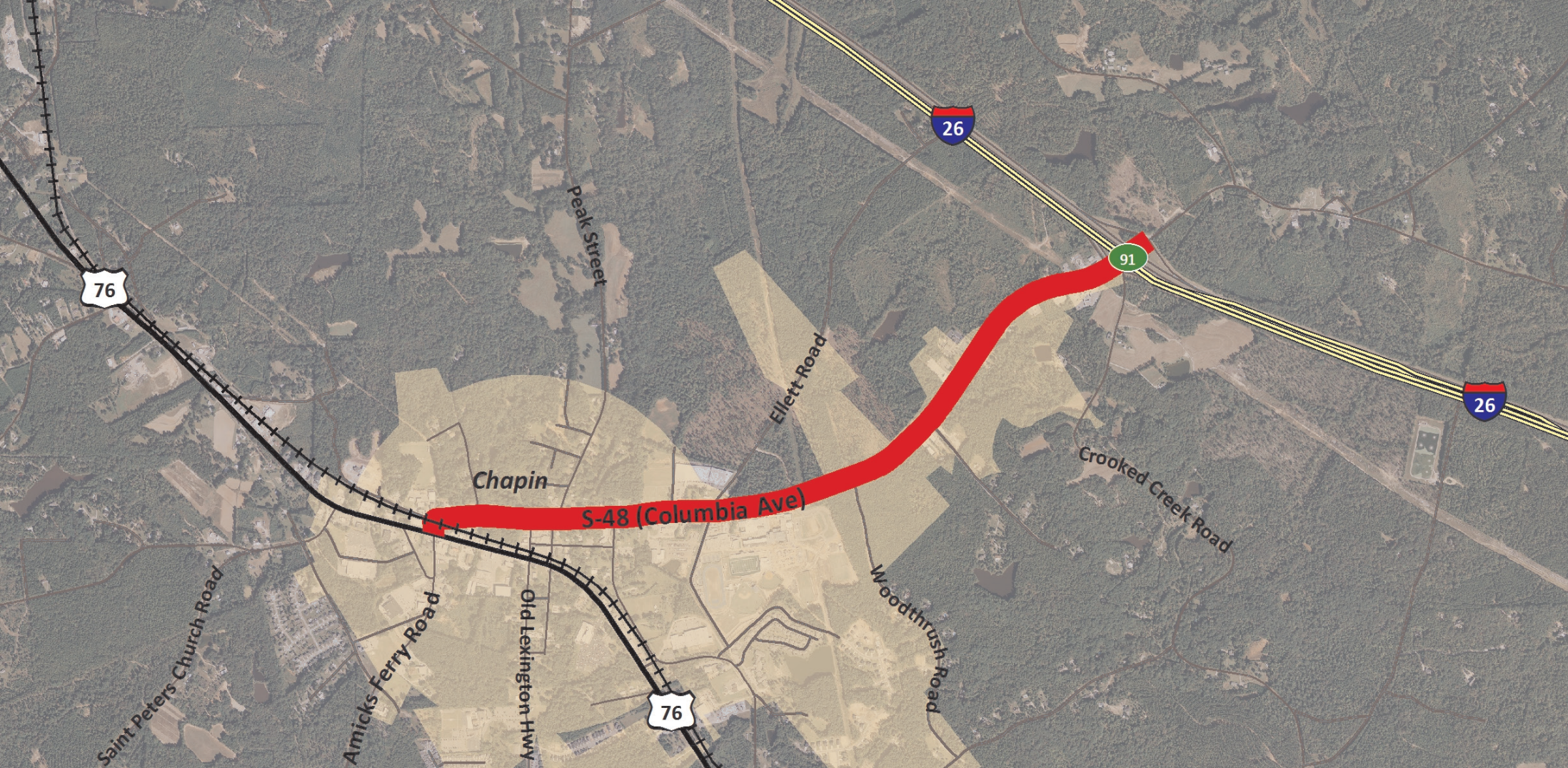 What Is the Purpose of the Public Hearing?
3
To provide an opportunity to review and discuss the Proposed Preferred Alternative
Continue to gather information from the public or any interested organization
Solicit formal comments from the public
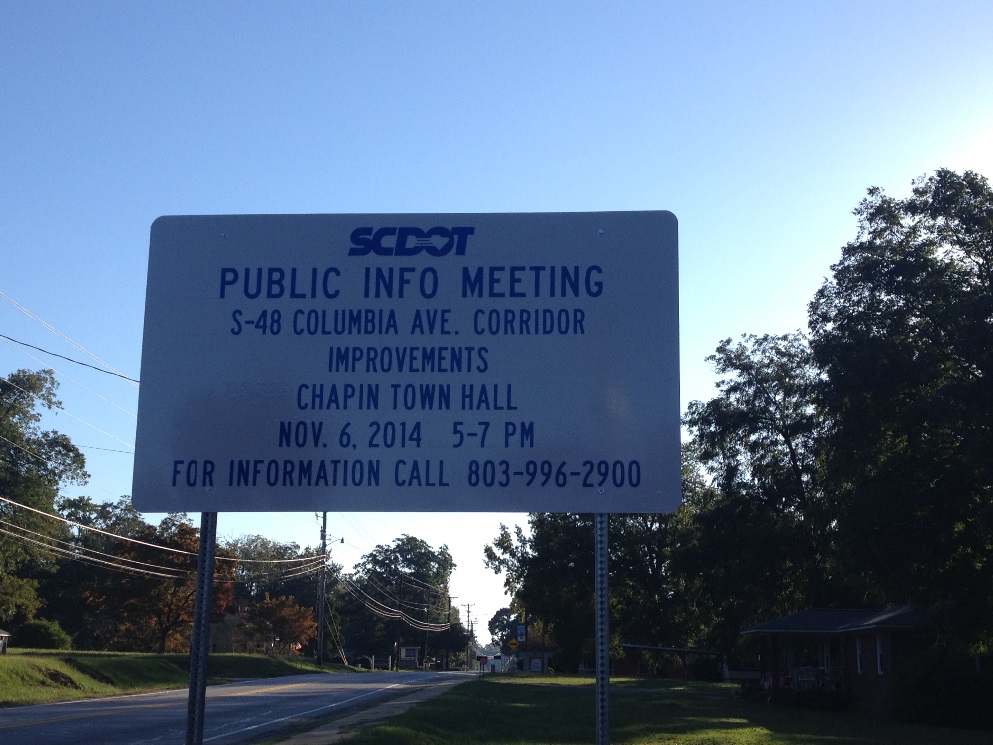 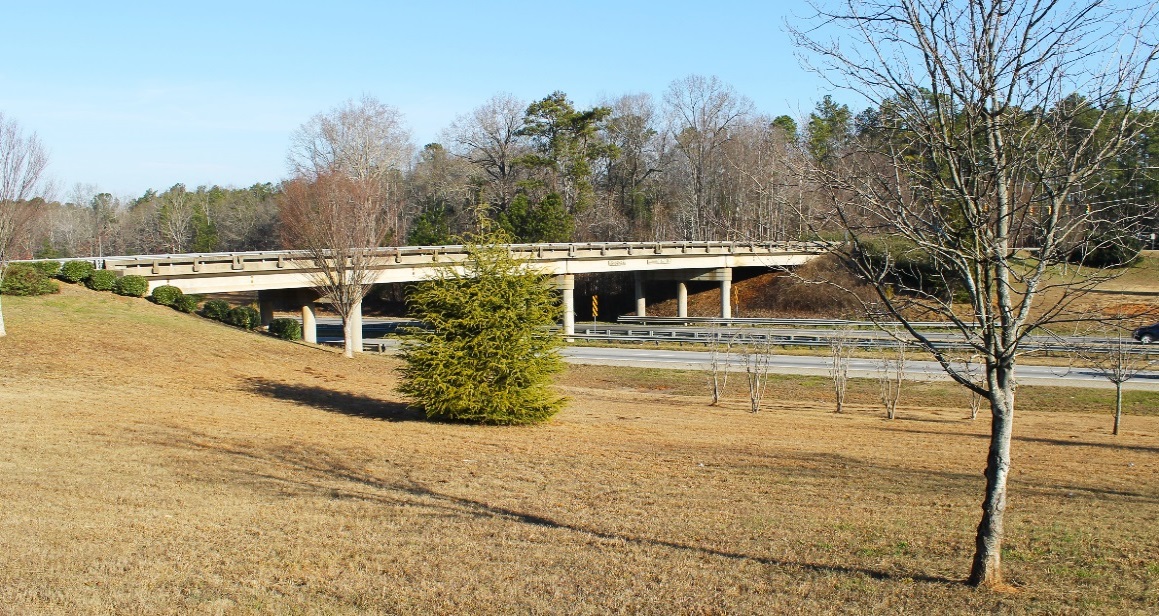 What Alternatives Were Studied?
4
Total Mainline Alternatives
“No-Build” Alternative 
33 “Build” Alternatives 

3 Interchange Alternatives
Dual Roundabout
Partial Cloverleaf
Diverging Diamond
Mainline Build Alternatives
5
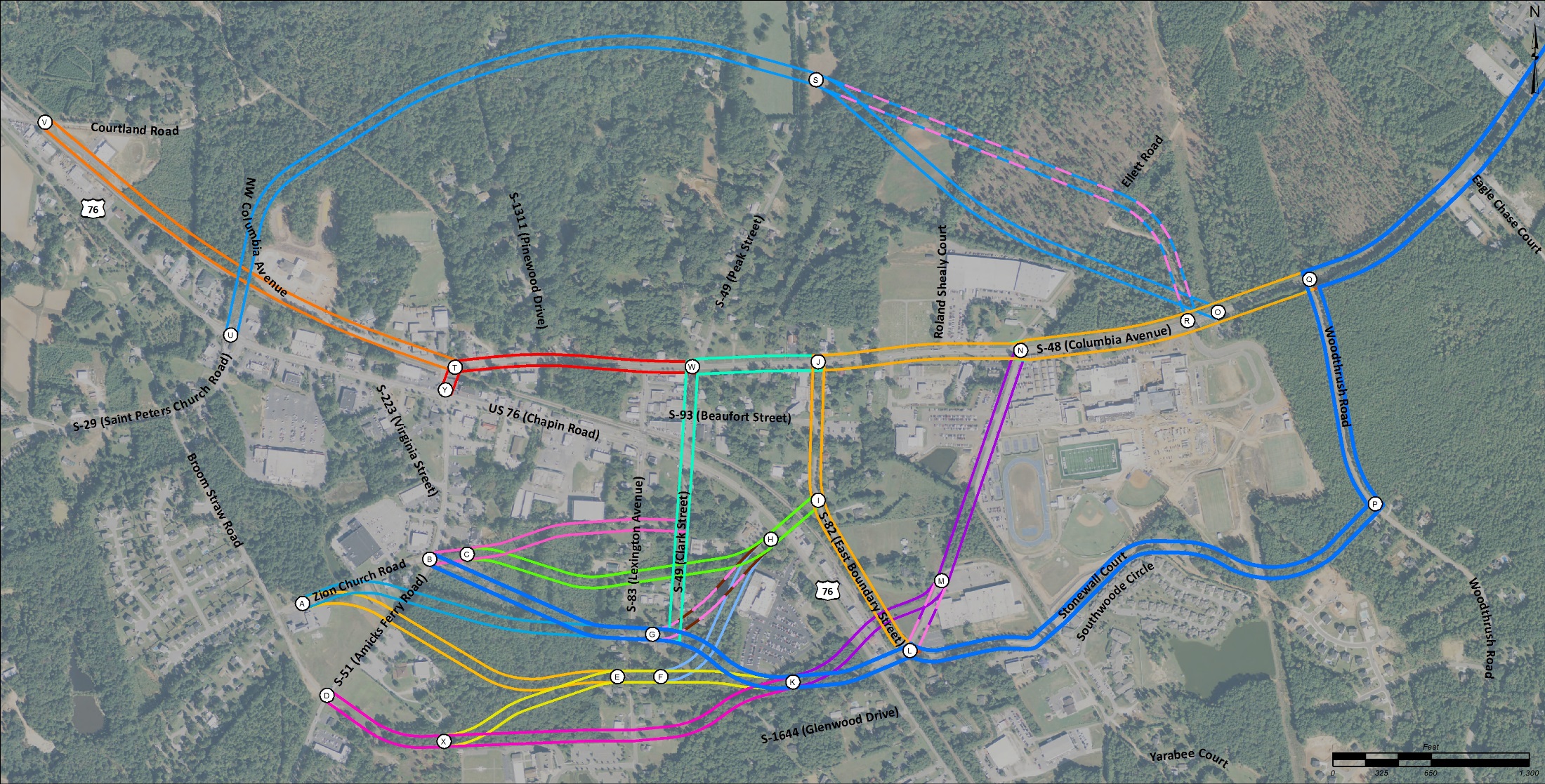 Mainline Build AlternativesConsidered But Eliminated
6
Residential Relocations
Commercial Relocations
Local Church Impacts
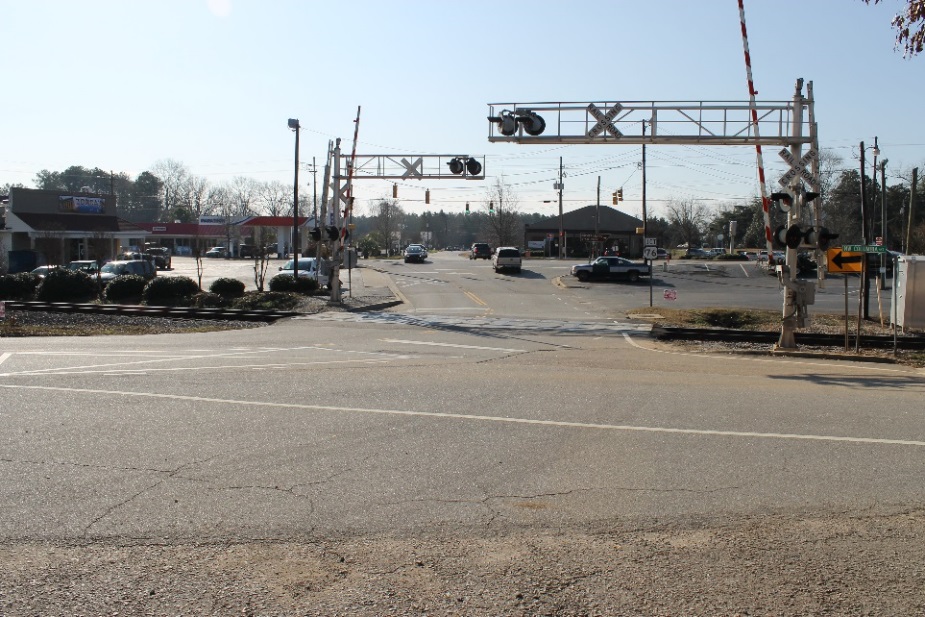 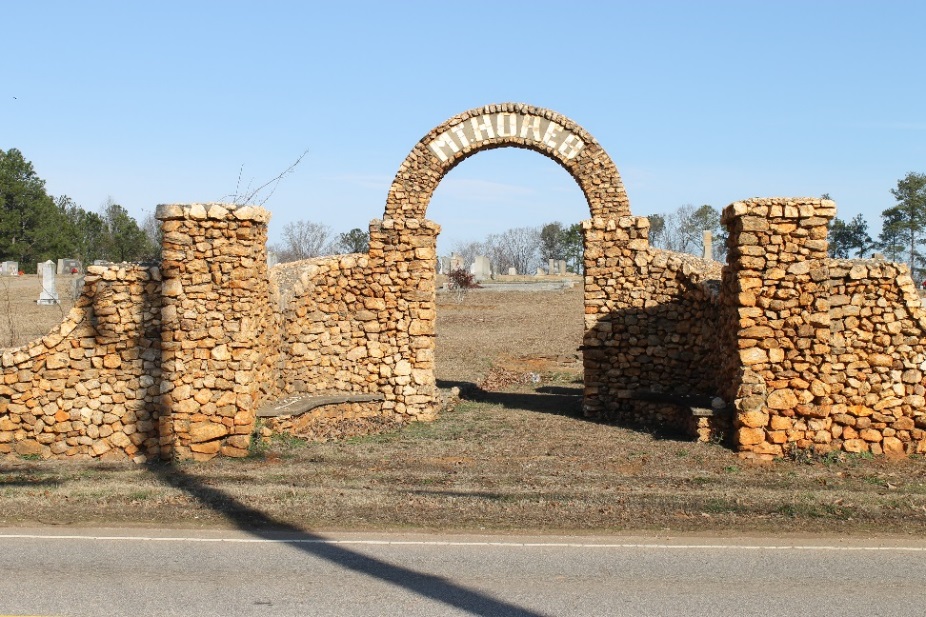 Natural Resources
Roadway Safety
Railroad Crossing Safety
Mainline Build AlternativesConsidered But Eliminated
7
21 Mainline Build Alternatives were considered but eliminated from further evaluation

Some of the reasons for elimination:
Roadway and railroad design criteria
Potential impacts to the natural environment
Impacts to the community and character of the Town of Chapin
Mainline Build AlternativesConsidered for Further Analysis
8
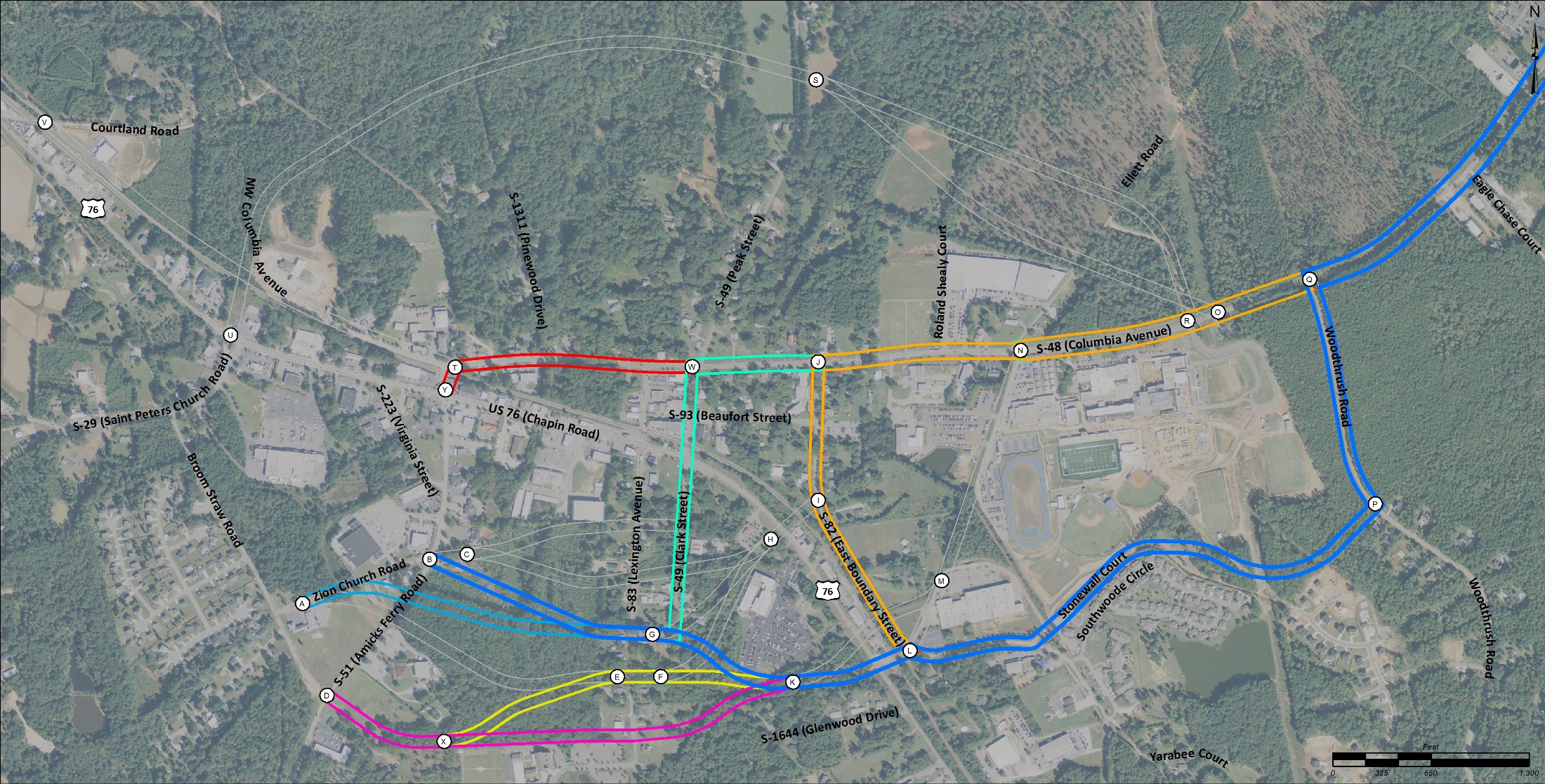 Mainline Build Alternatives 
Considered for Further Analysis
9
Field Verified Jurisdictional Waters
Traffic Operational Analysis
Potential Relocations
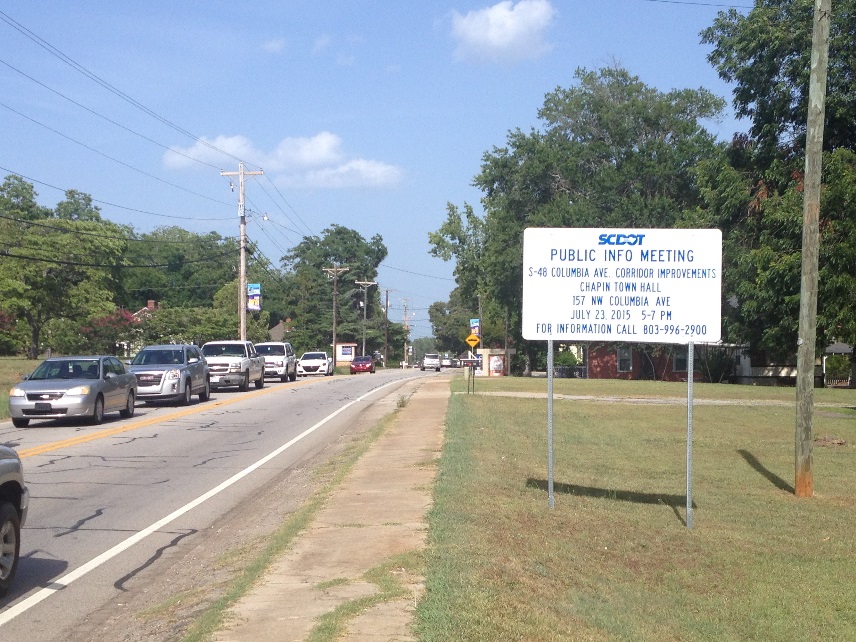 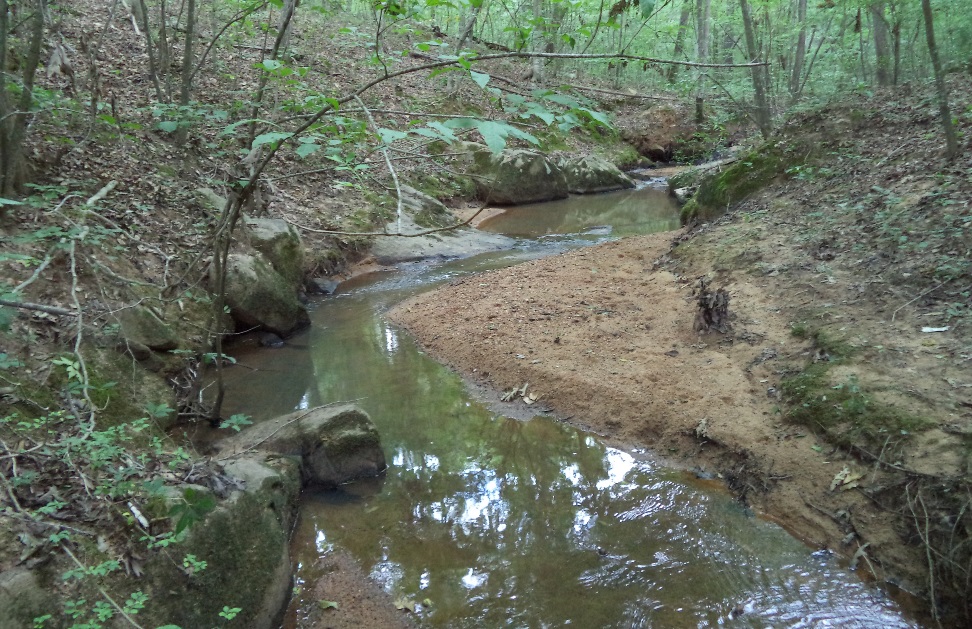 10 Mainline Build AlternativesEvaluated Further
10
7 Additional Mainline Build Alternatives were eliminated

Some of the reasons for elimination:
Future traffic level-of-service along Columbia Avenue did not meet Purpose and Need
Impacts to wetlands and streams
Residential and commercial relocations
Alternative similarities

2 Additional alternatives were added due to public comment for a total of 5 reasonable alternatives
5 Reasonable Mainline Build AlternativesAnalysis of Remaining Alternatives
11
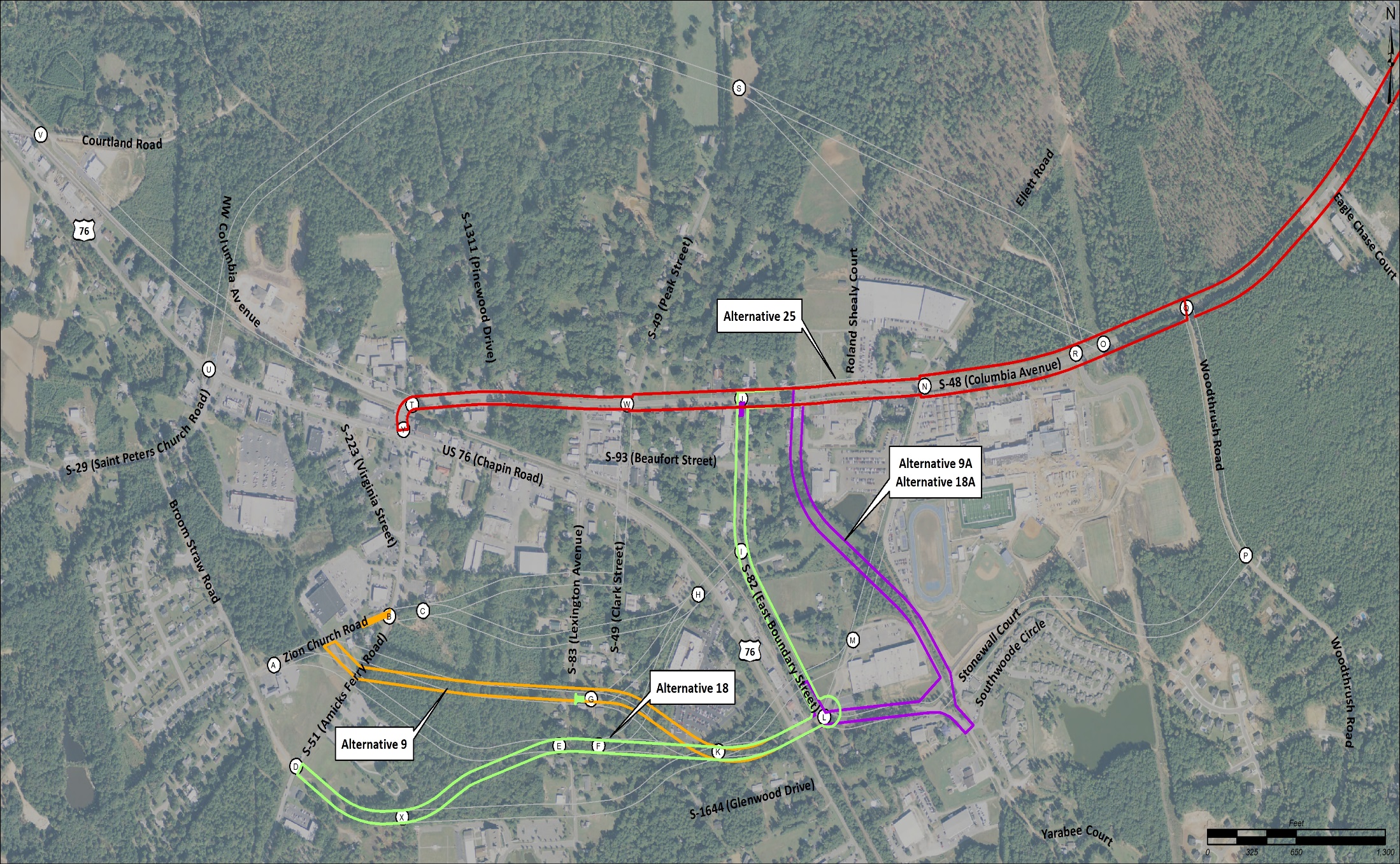 5 Reasonable Mainline Build AlternativesAnalysis of Remaining Alternatives
12
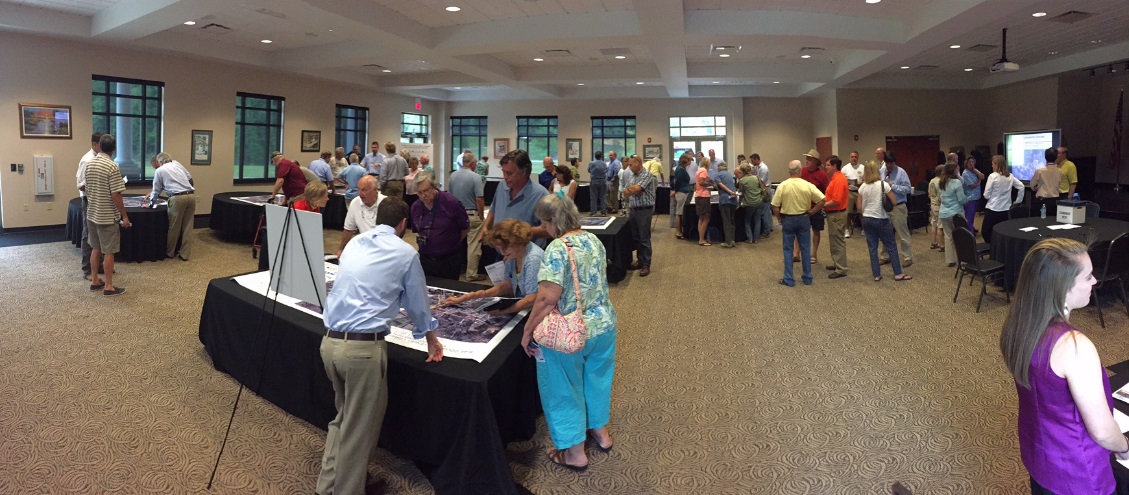 Stakeholders Meetings
Communal Impacts
Potential Relocations
Planned Developments
Introduction of Modified New Alignment Roadway (9A & 18A)
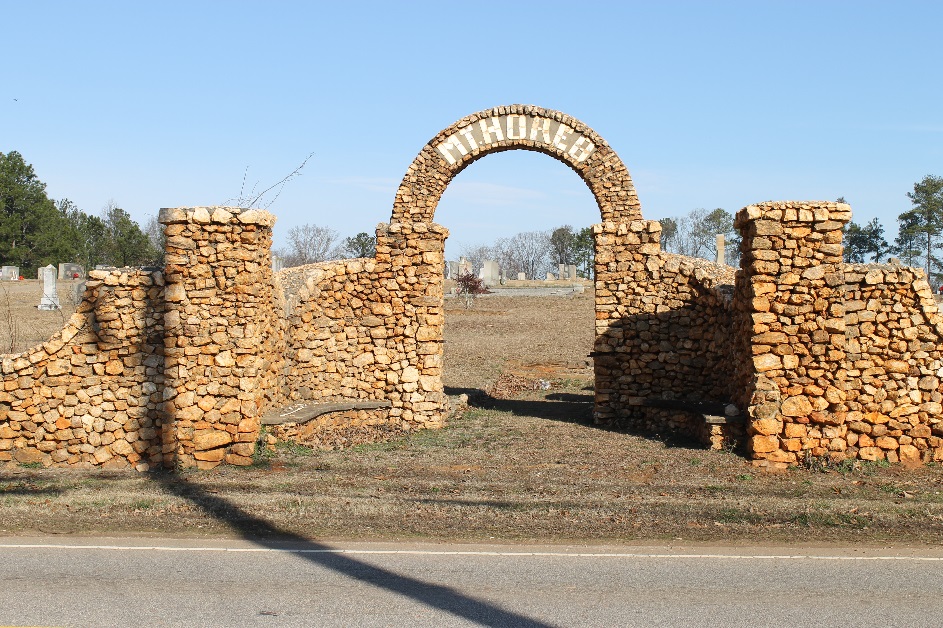 5 Reasonable Mainline Build AlternativesAnalysis of Remaining Alternatives
13
Alternative 9A was selected as the Preferred Mainline Alternative

Some of the reasons were:
Least impact to commercial properties
Fewest number of relocations
Less impact to the natural environment than most build alternatives
Preferred Mainline Build Alternative
14
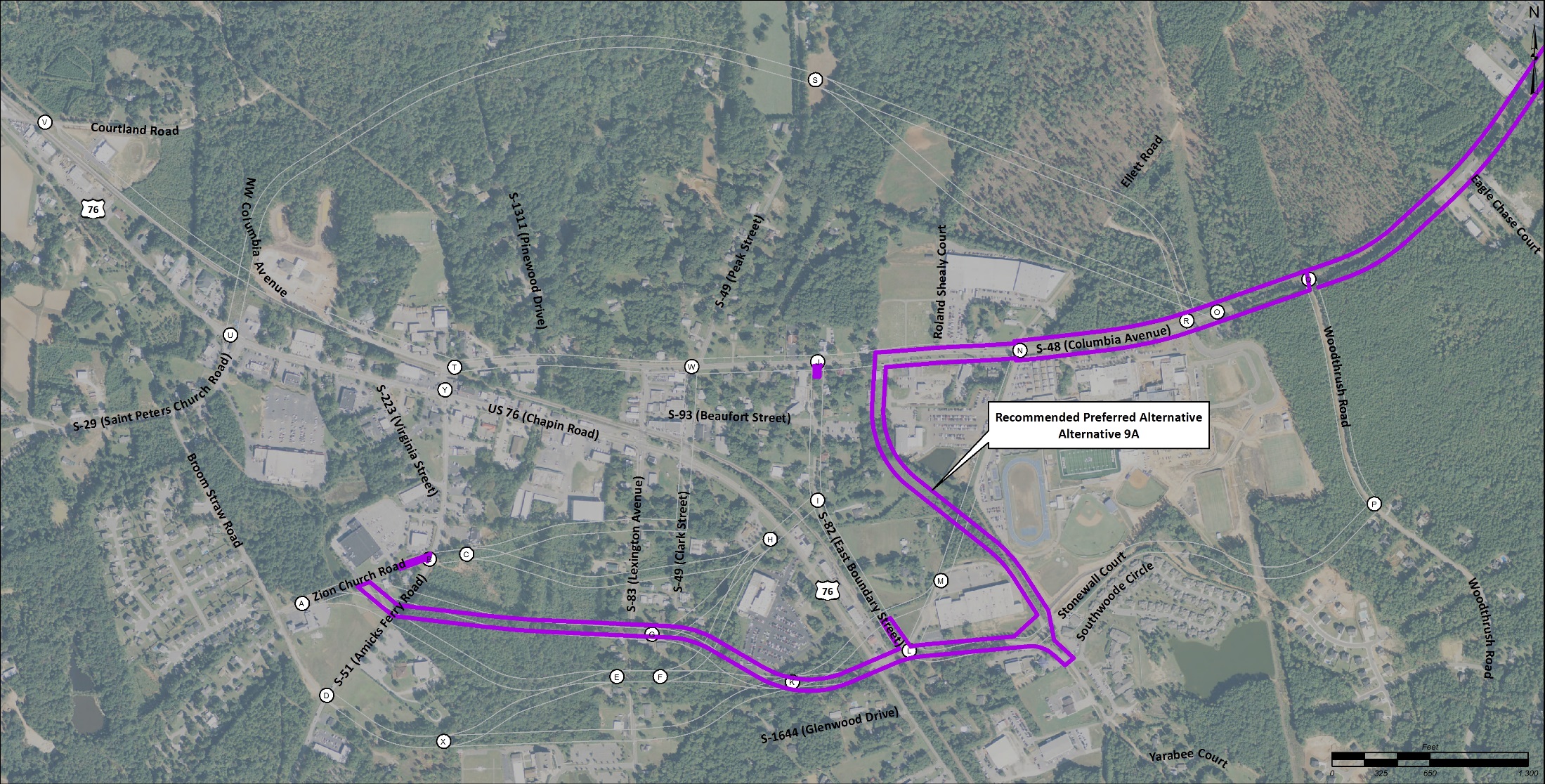 3 Interchange Build AlternativesI-26 & Columbia Avenue
15
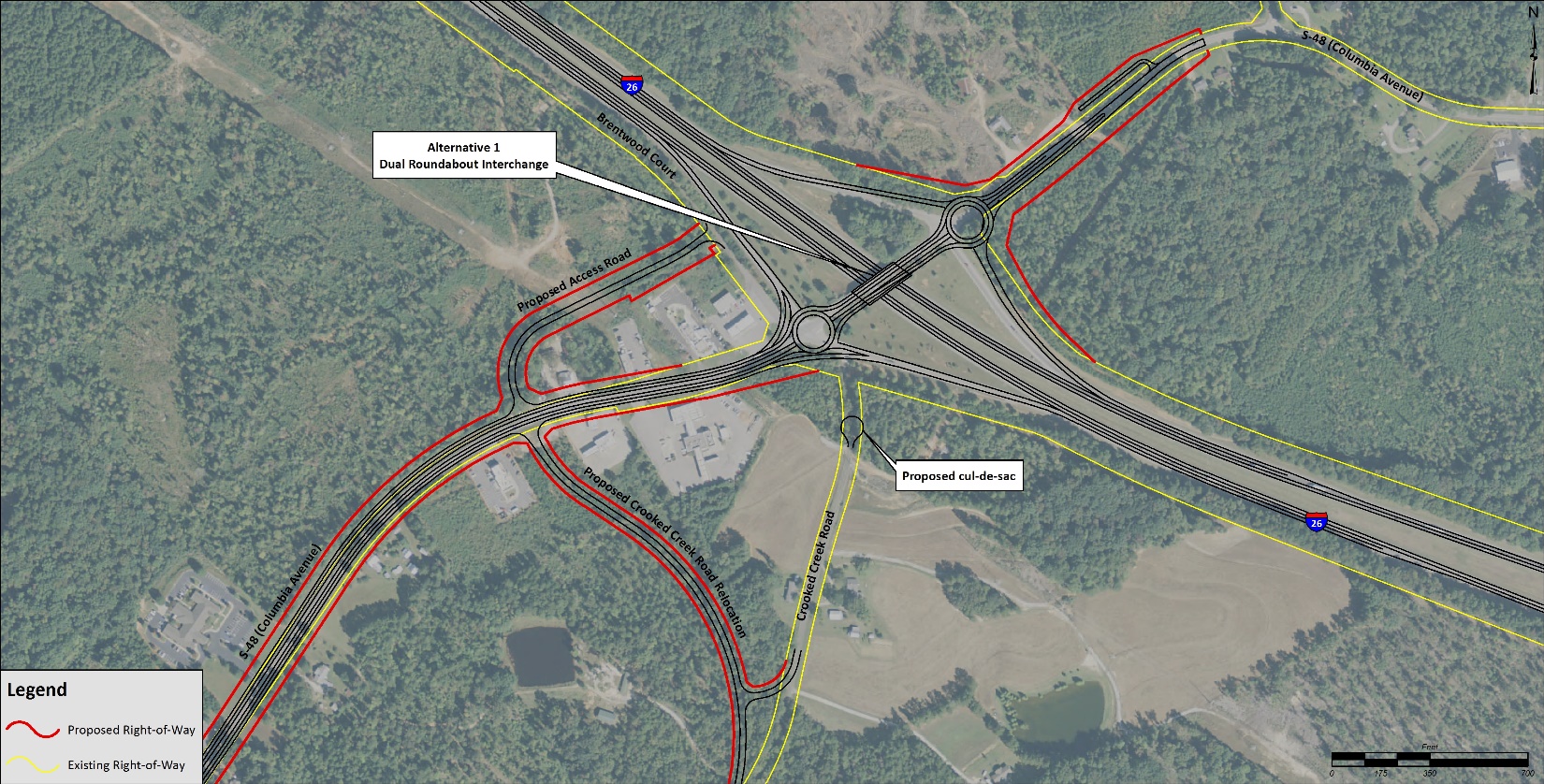 Dual Roundabout
3 Interchange Build AlternativesI-26 & Columbia Avenue
15
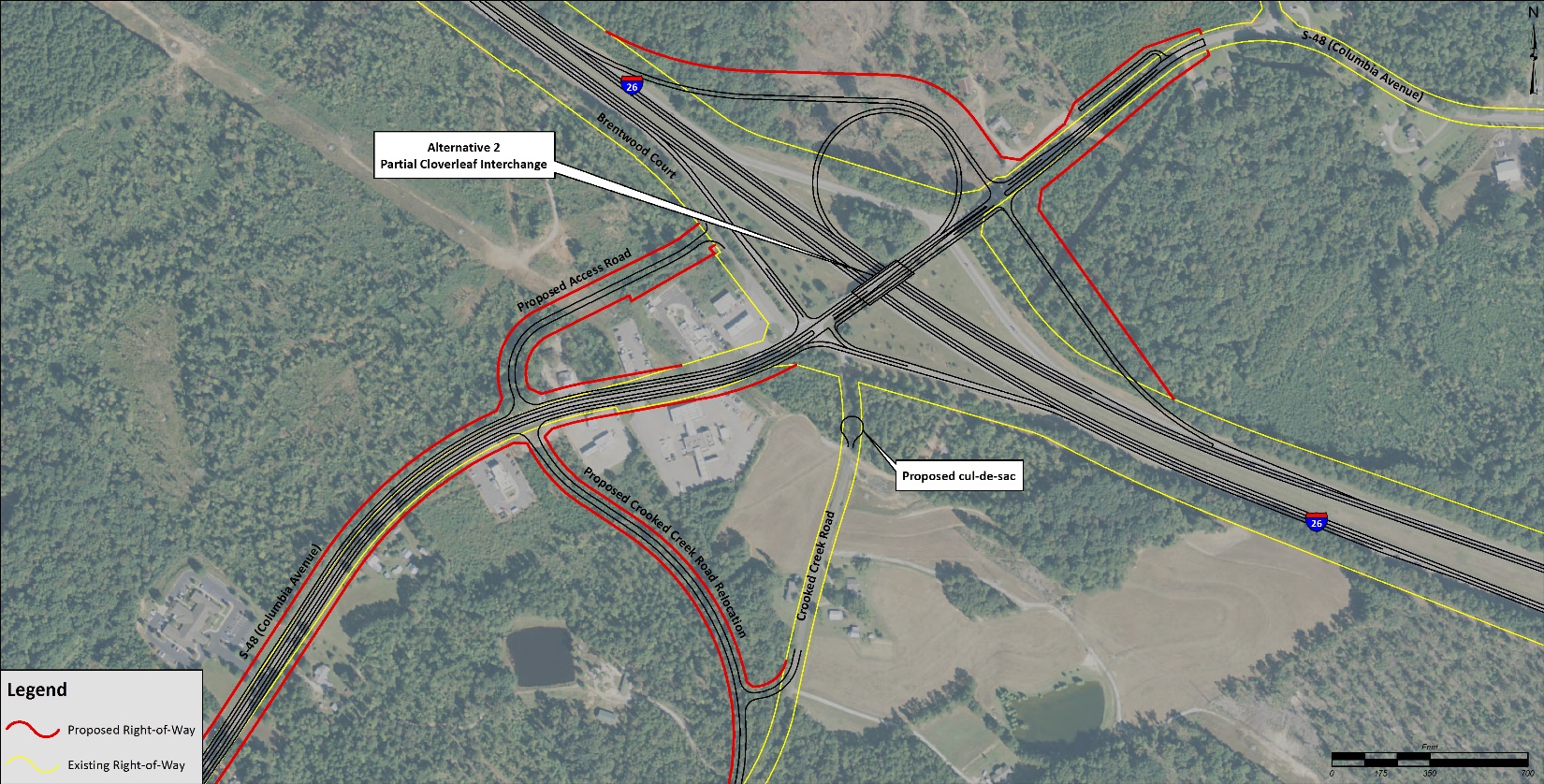 Partial Cloverleaf
3 Interchange Build AlternativesI-26 & Columbia Avenue
15
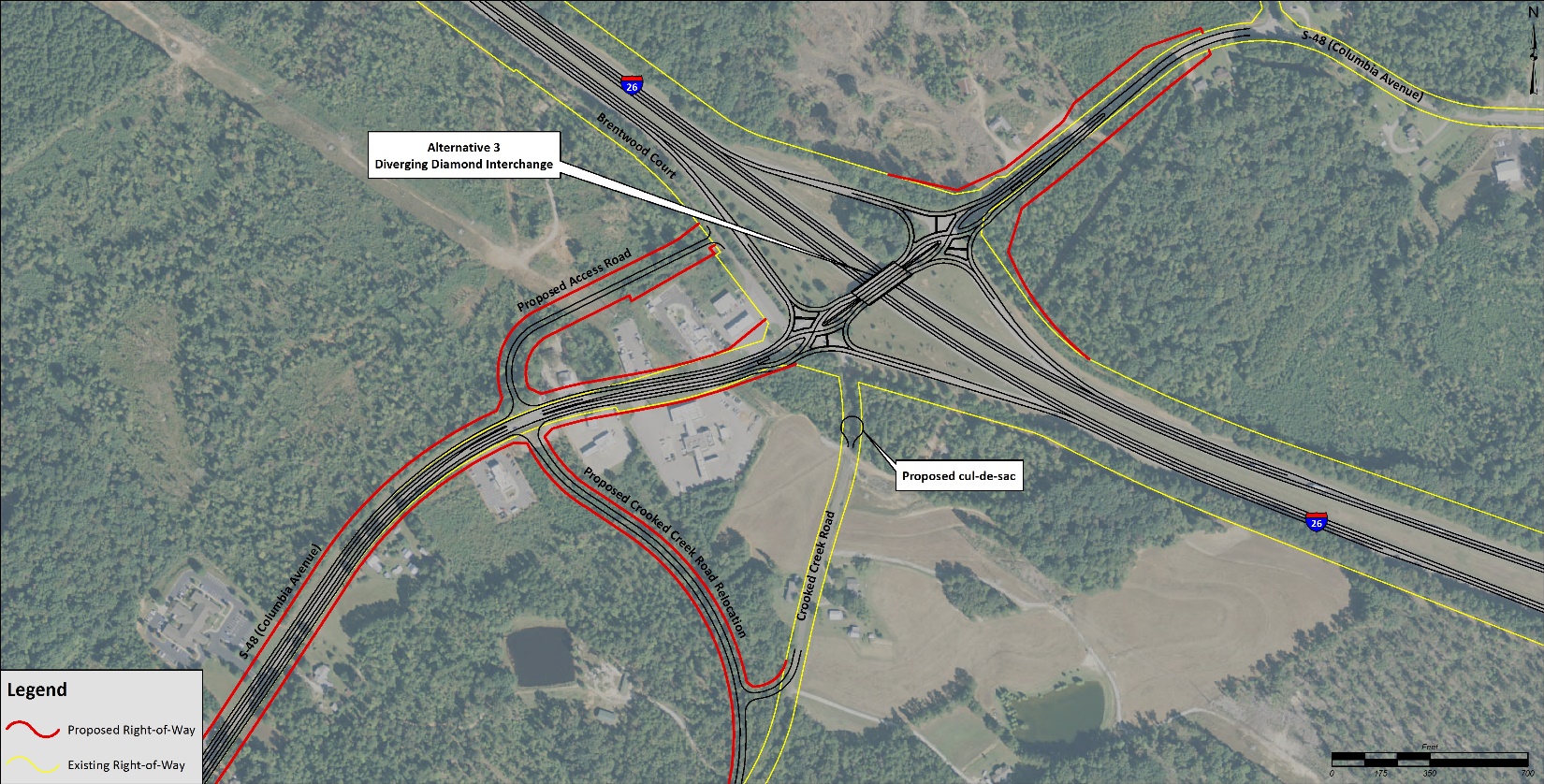 Diverging Diamond
3 Interchange Build AlternativesI-26 & Columbia Avenue
16
Each alternative was independently evaluated 
Property impacts
Environmental impacts
Roadway and traffic data
Cost

The Diverging Diamond was selected as the Preferred Interchange Alternative  

Some of the reasons were:
Comparable level-of-service
Less right-of-way 
Least environmental impacts
Preferred Alternative
17
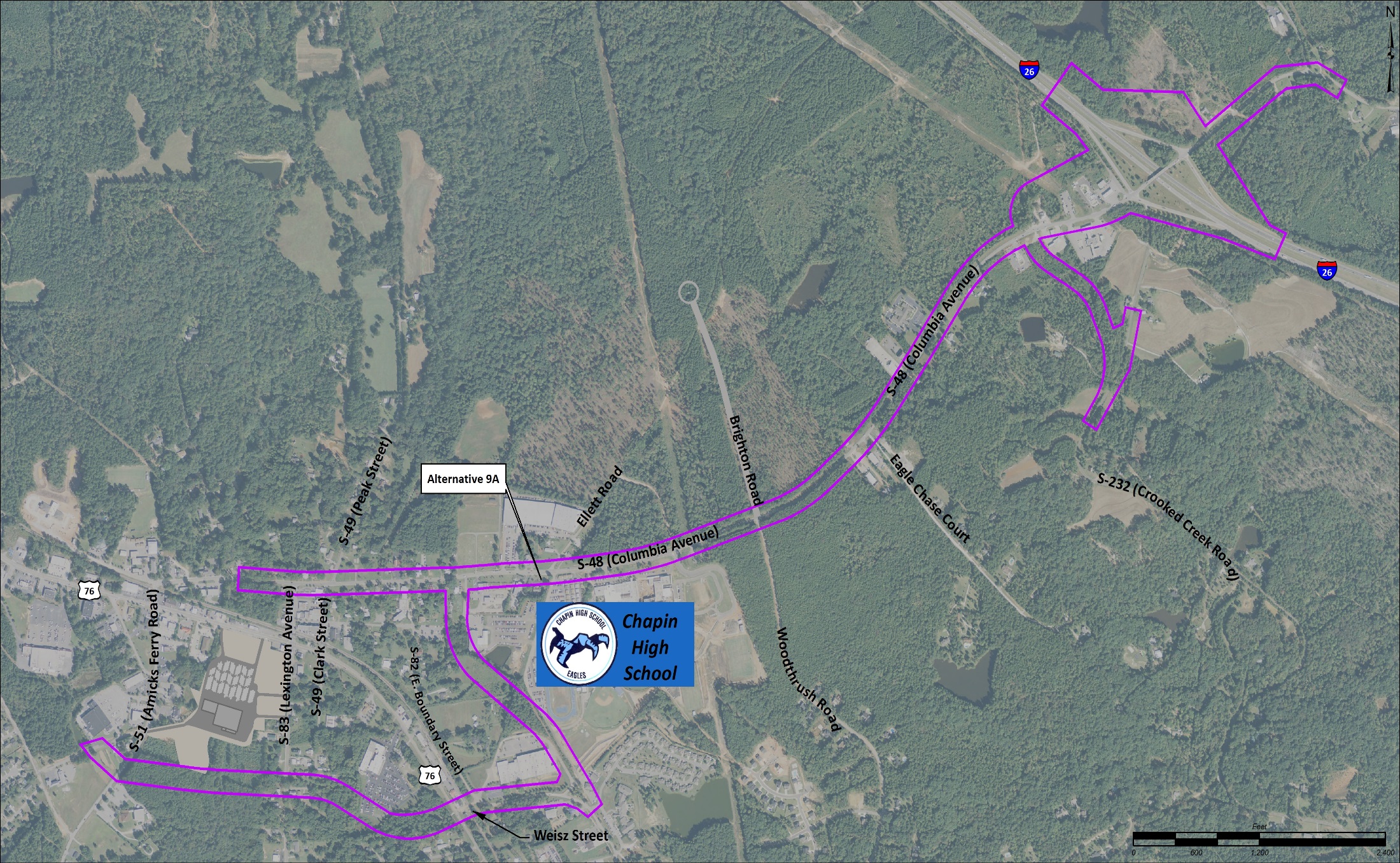 Preferred Alternative3 Lane Section – Mixed use of urban and rural
18
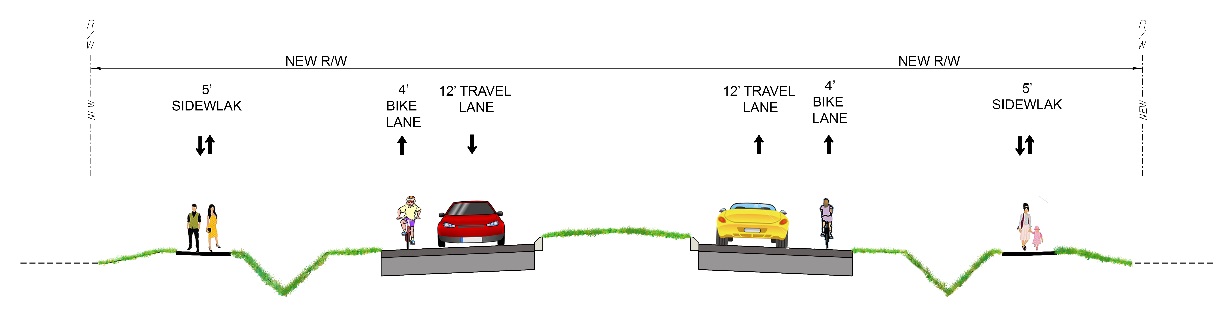 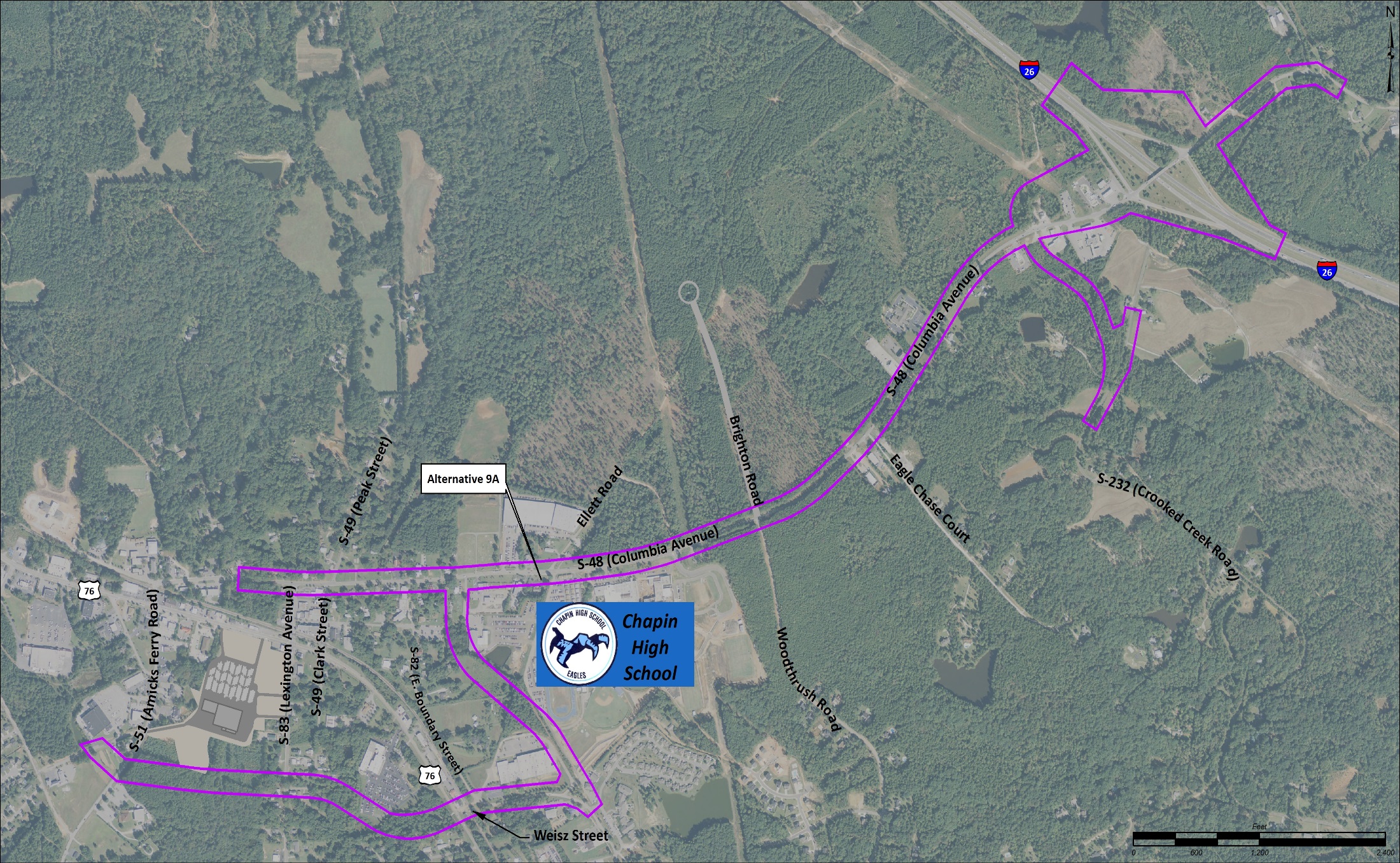 RURAL
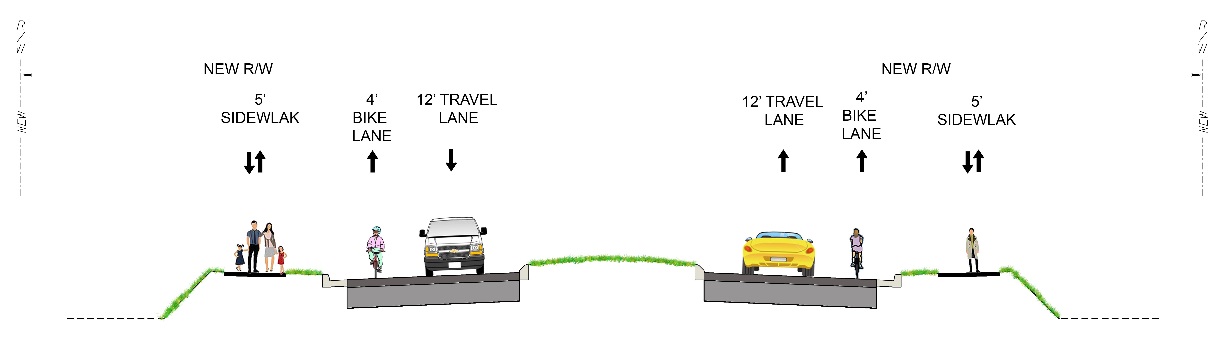 URBAN
END 3 LANE SECTION
BEGIN 3 LANE SECTION
Preferred Alternative5 Lane Section – Mixed use of urban and rural
19
RURAL
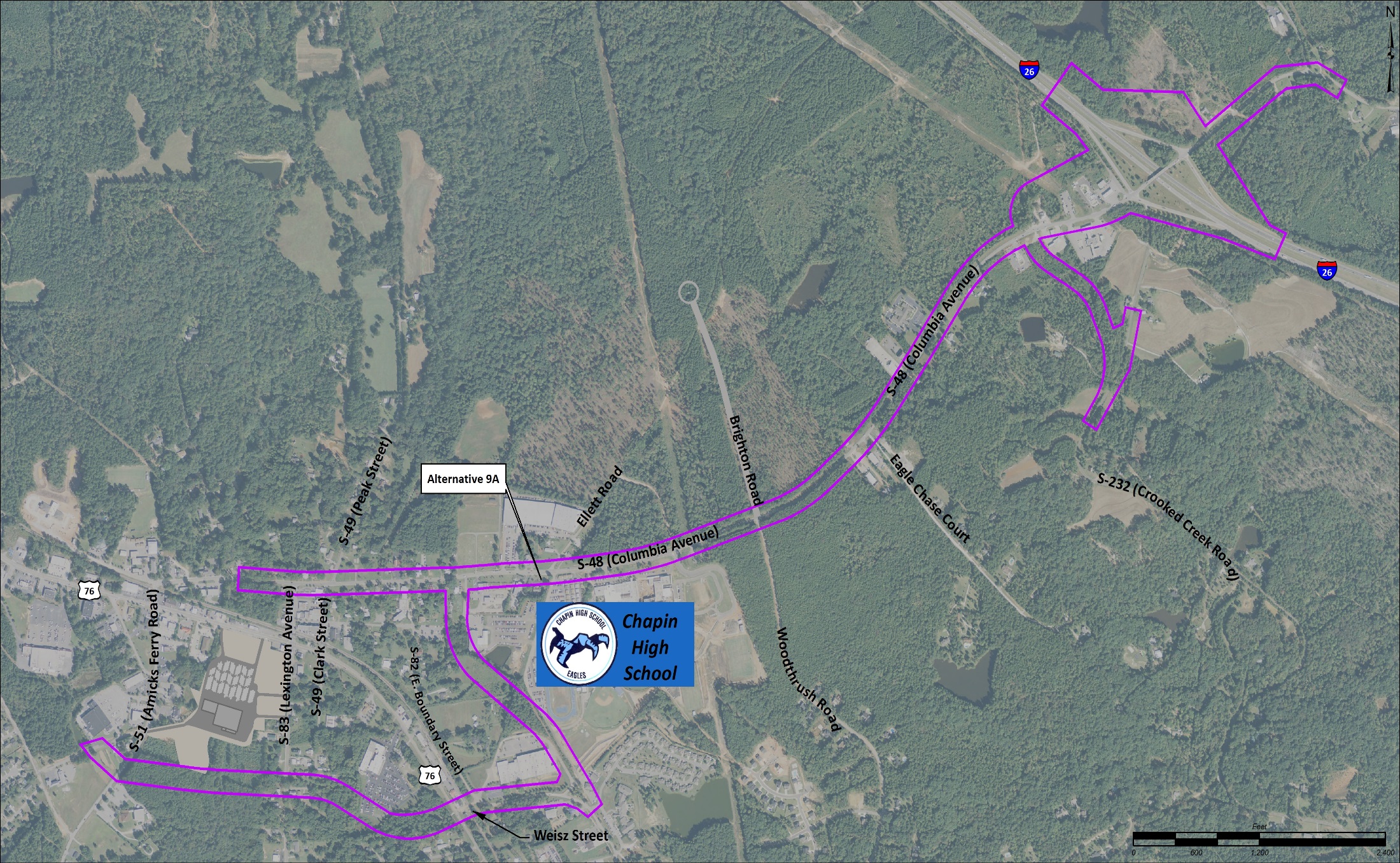 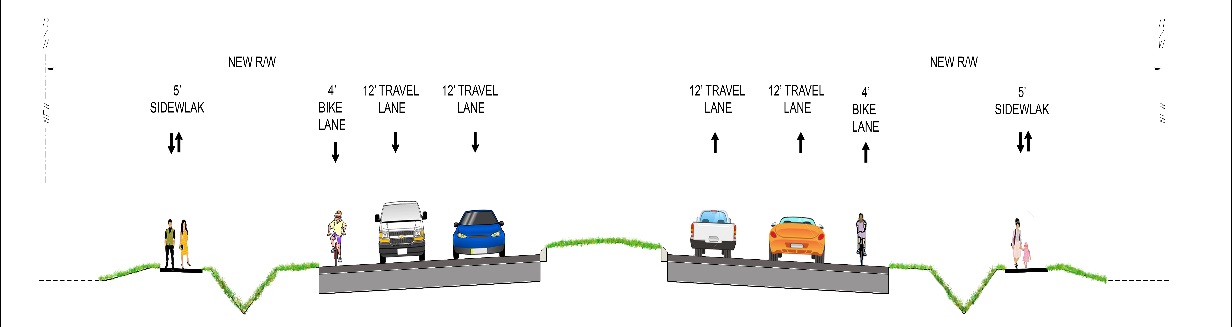 URBAN
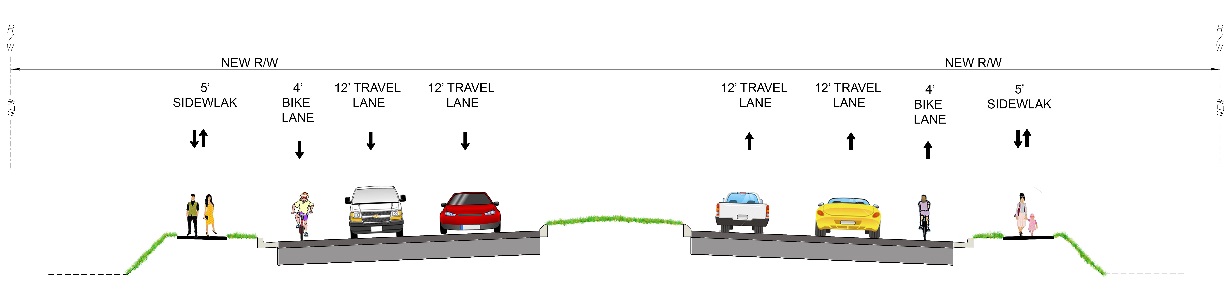 BEGIN 5 LANE SECTION
BEGIN 5 LANE SECTION
Preferred AlternativeNew Intersections
20
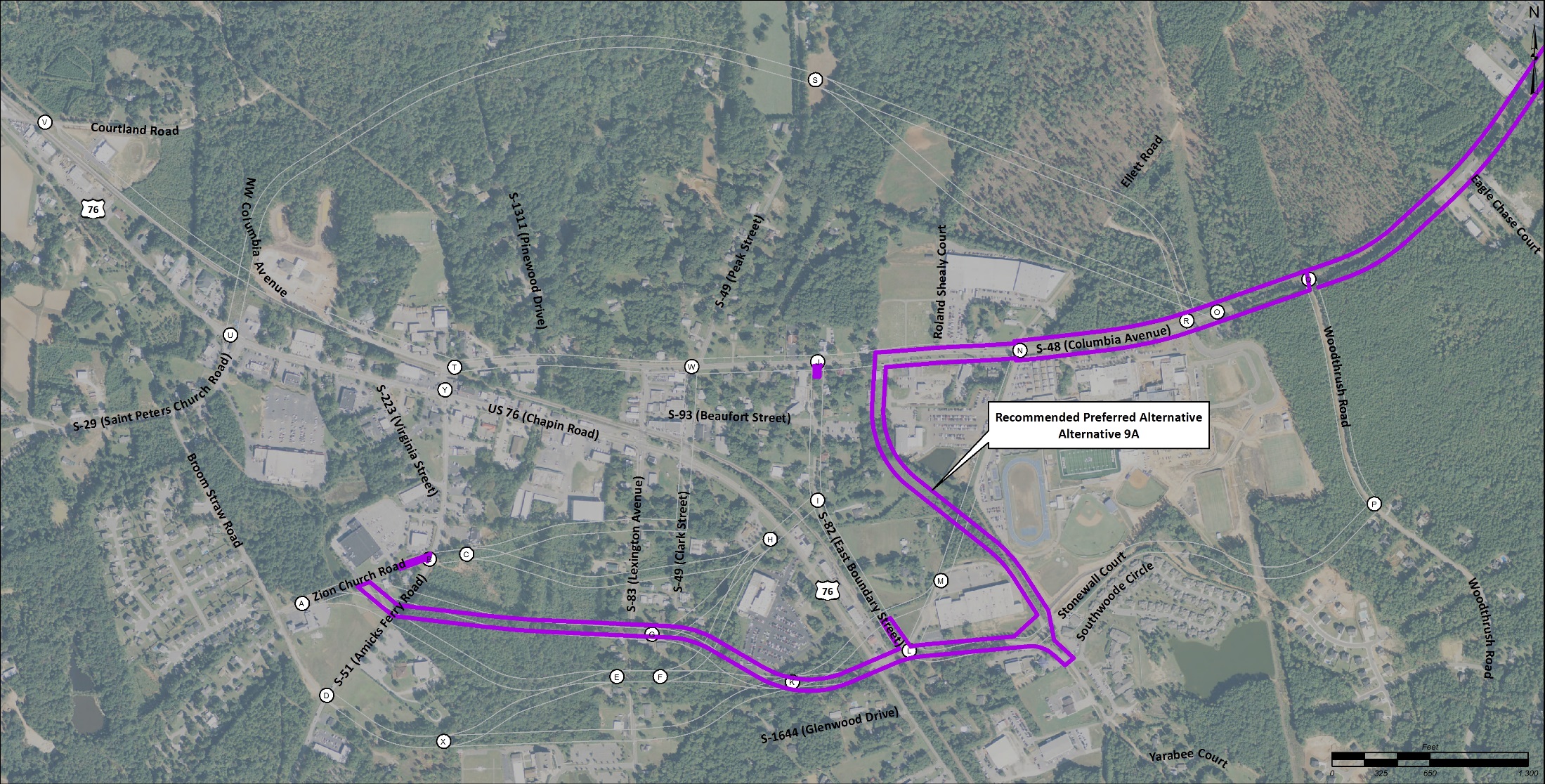 NEW INTERSECTION AT COLUMBIA AVE & NEW ROAD 2
NEW INTERSECTION AT LEXINGTON AVE & NEW ROAD 1
NEW INTERSECTION AT AMICKS FERRY RD & NEW ROAD 1
NEW ROUNDABOUT AT EAST BOUNDARY / STONEWALL CT & NEW ROAD 2
NEW INTERSECTION AT US 76 / WEISZ ST & NEW ROAD 1
Preferred AlternativePotential Relocations
21
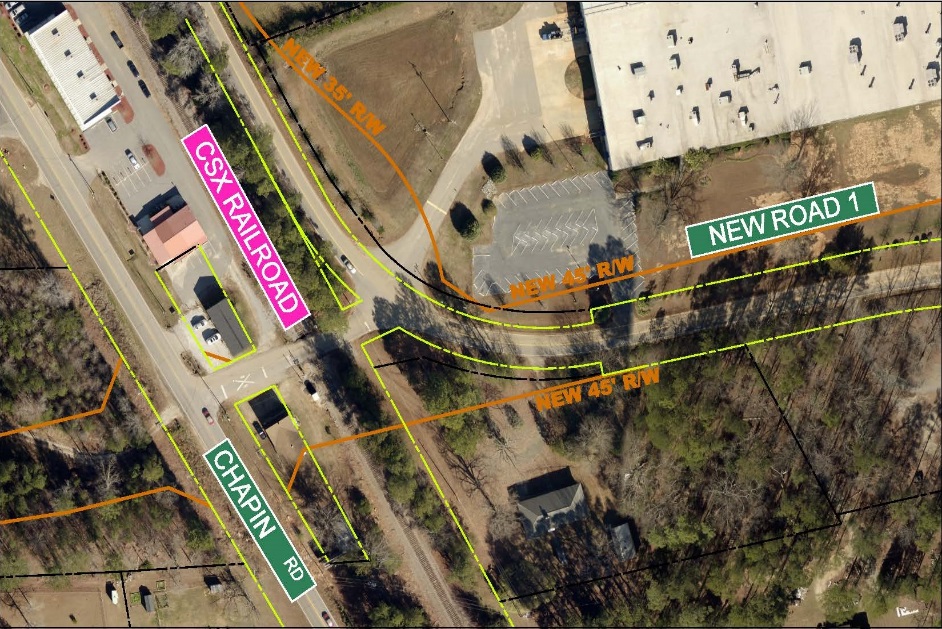 POTENTIAL RELOCATION -
CAROLINE W. SHEALY LIFE ESTATE
Preferred AlternativePotential Relocations
22
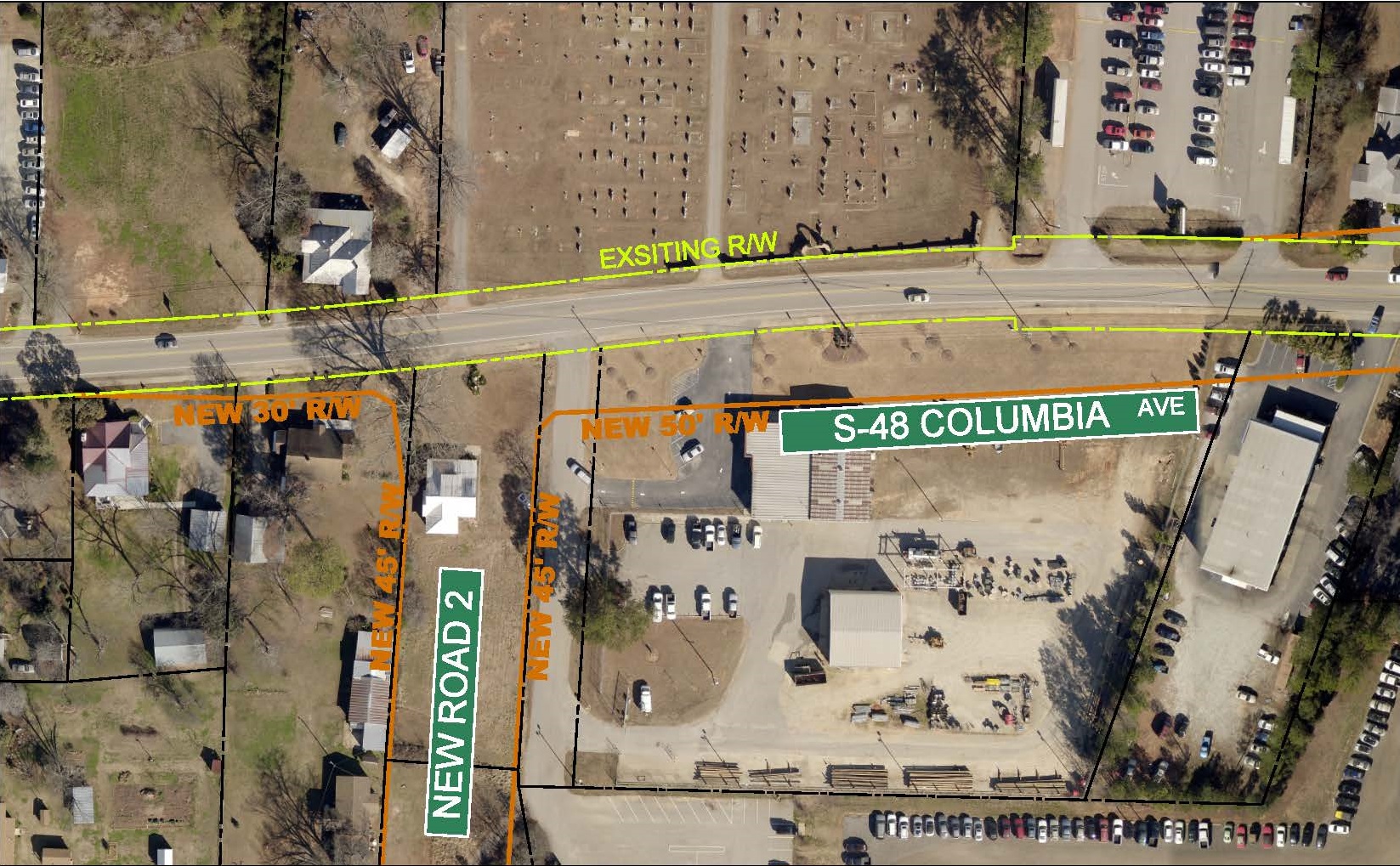 MT. HOREB CEMETARY WALL WILL NOT BE IMPACTED
POTENTIAL RELOCATION - 
DANIEL A. SMITH & JENNETTE SMITH
Preferred AlternativeControl of Access Around Interchange
23
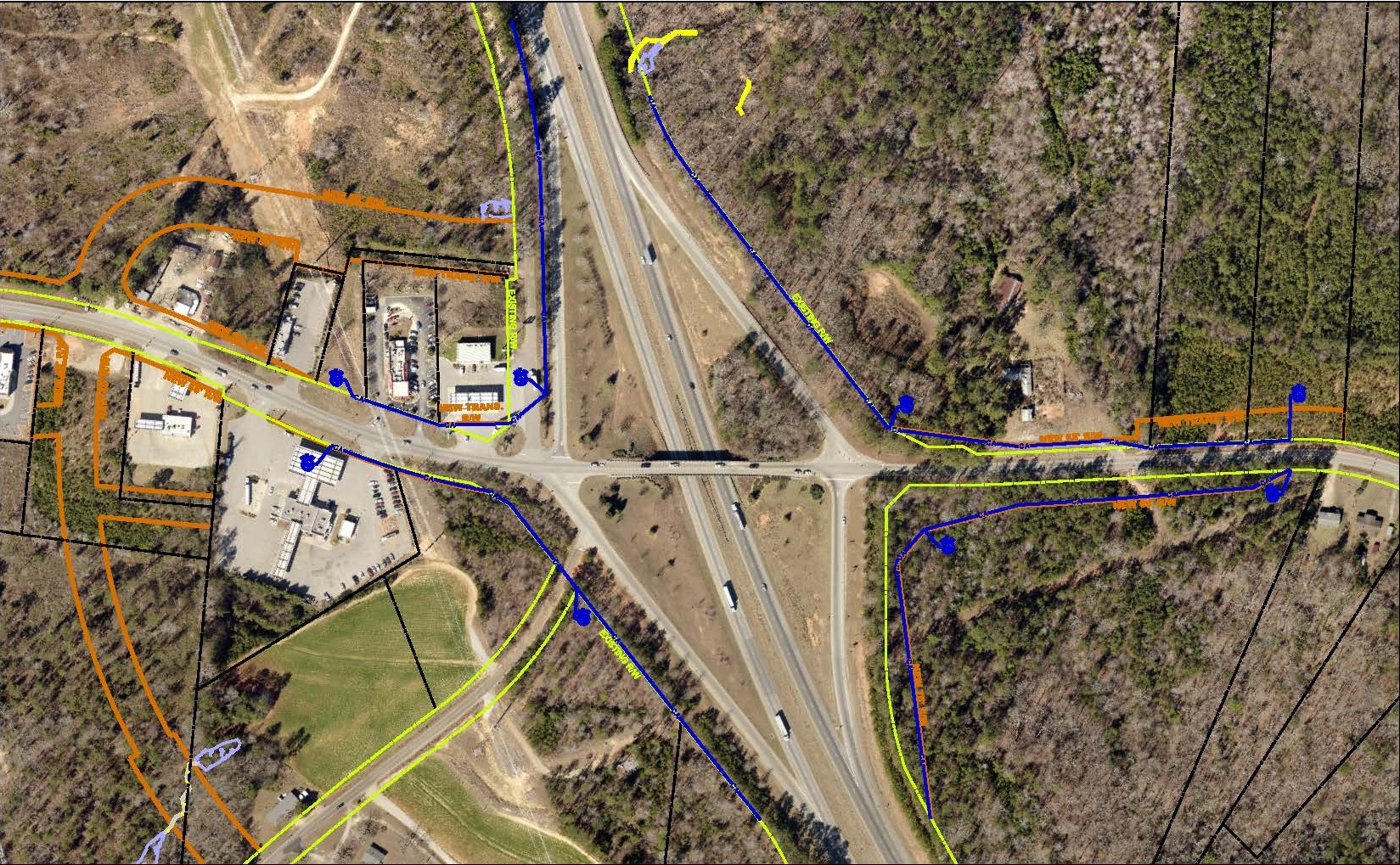 CONTROL OF ACCESS (BLUE)
CONTROL OF ACCESS (BLUE)
Preferred AlternativeRelocated Crooked Creek Road & Frontage Roads
24
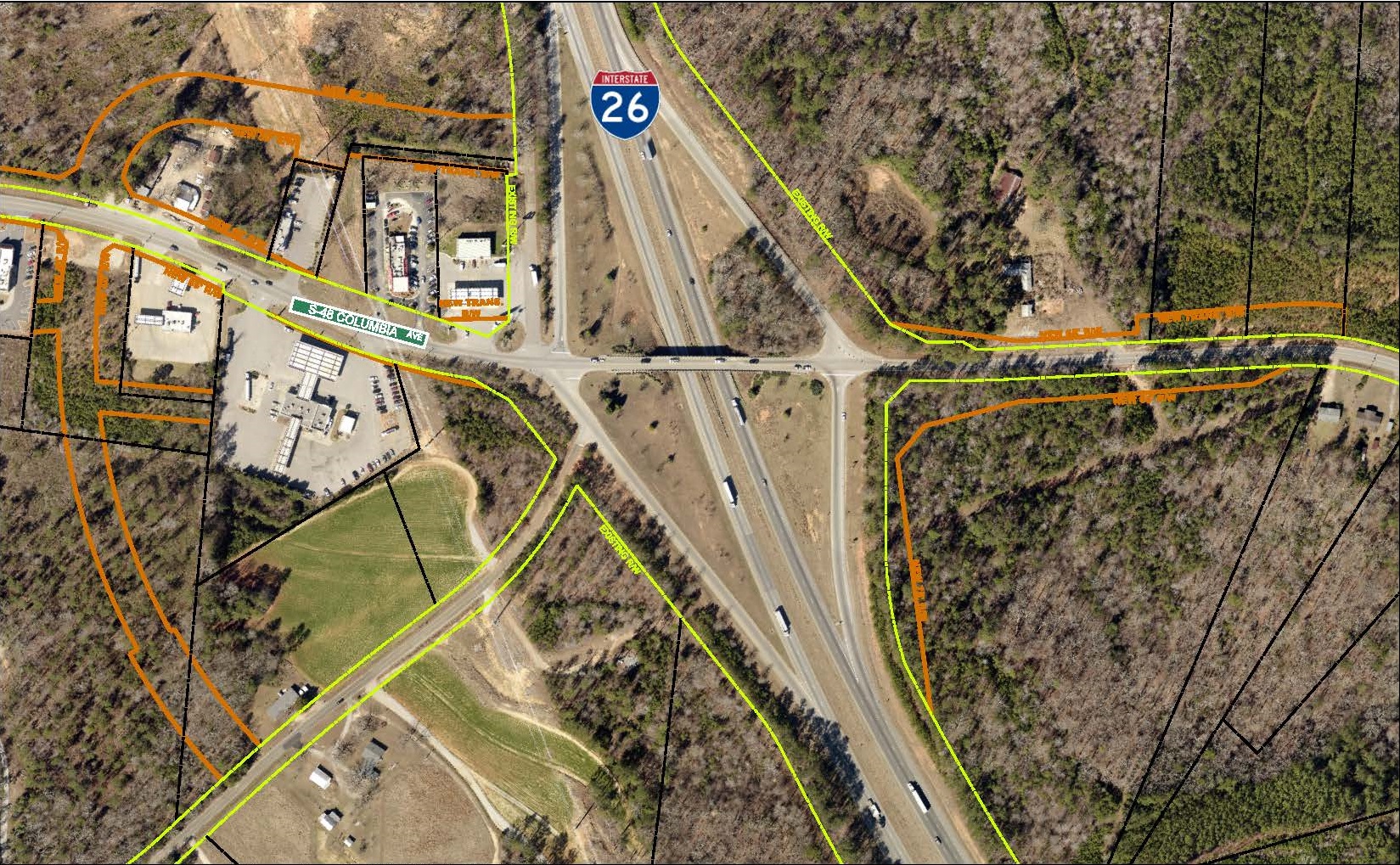 NEW FRONTAGE ROAD
NEW FRONTAGE ROAD
THIS SECTION TO BE REMOVED
NEW CROOKED CREEK ROAD
Preferred AlternativeSummary of Probable Effects on the Environment
25
Total R/W (acres) – 23.0
  Potential Relocations – 2
  Streams (linear feet) – 383
  Wetlands (acres) – 0.14
  Floodplains – No Impact
  Threatened and Endangered Species – No Impact
  Historical / Cultural – No Impact
  Section 4(f) / 6(f) Resources – No Impact
  Potential Hazardous Material Sites – 3
Phase 1 & Phase 2 Construction Areas
26
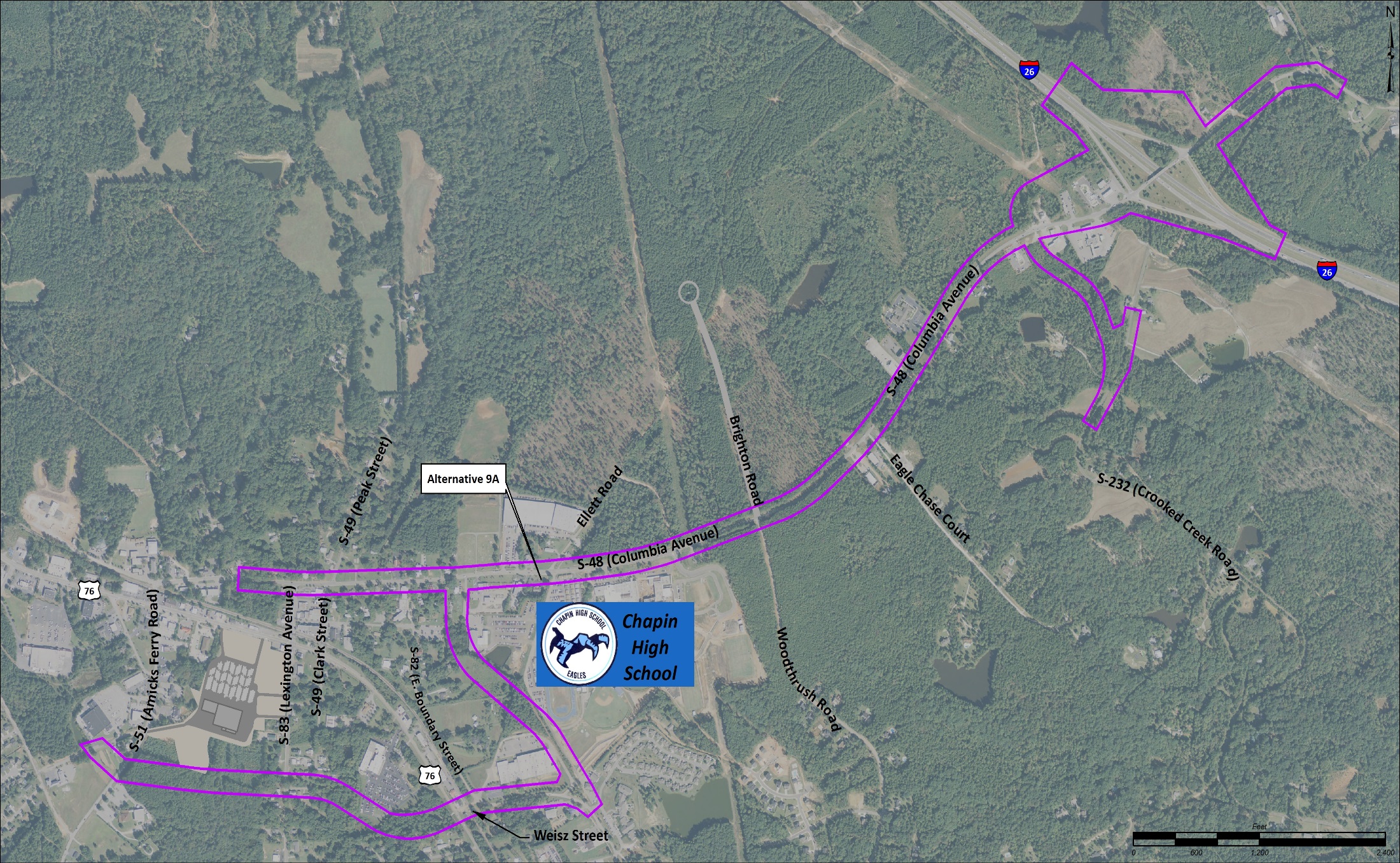 The construction of this project is being separated into two phases 
Phase 1 – Interchange area
Phase 2 – Mainline
Phase 1 – Interchange AreaConstructed First
27
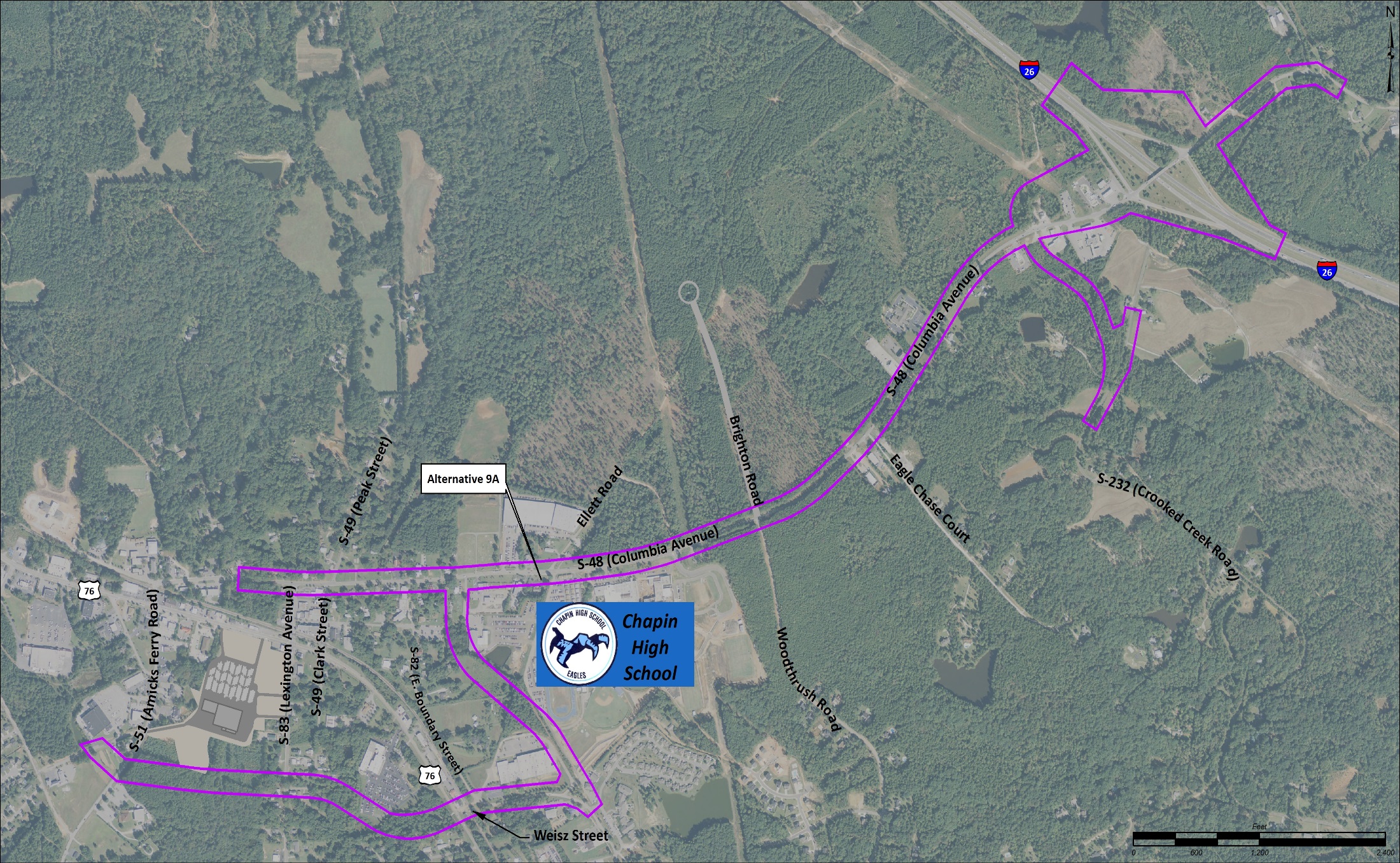 Interchange Area
Phase 2 – MainlineConstructed Second
28
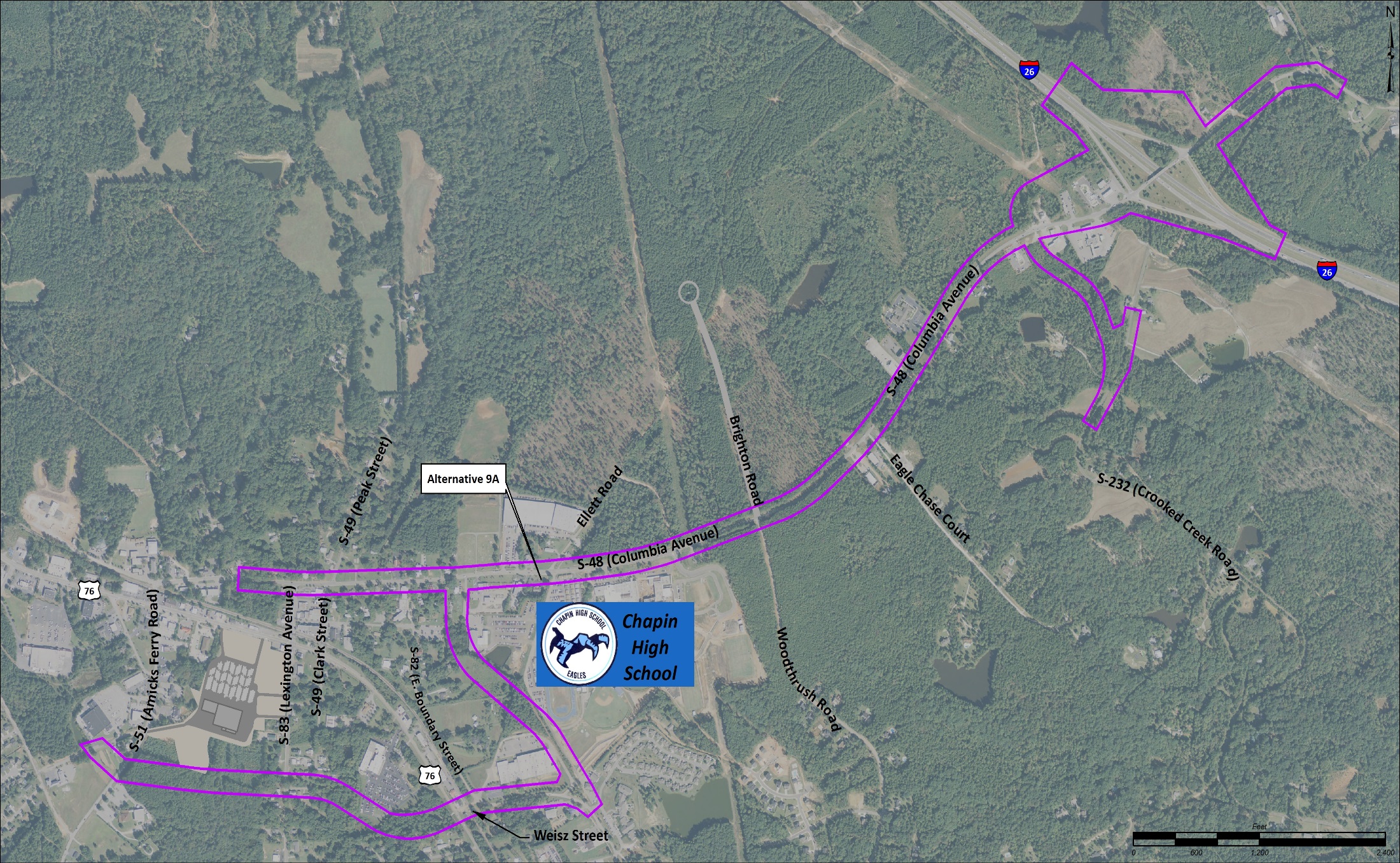 Mainline
Project SchedulePhase 1 & Phase 2
29
Phase 1 Construction Schedule
Spring 2017 – Begin right of way acquisitions 
Winter 2017 – Finalize construction plans
Summer 2018 – Begin construction


Phase 2 Construction Schedule
Summer 2018 – Begin right-of-way acquisitions
Spring 2019 – Finalize construction plans
Summer 2019 – Begin construction
Formal Verbal Comment Period
30
We will be available after the formal verbal comment period at the display tables to help answer any additional questions.